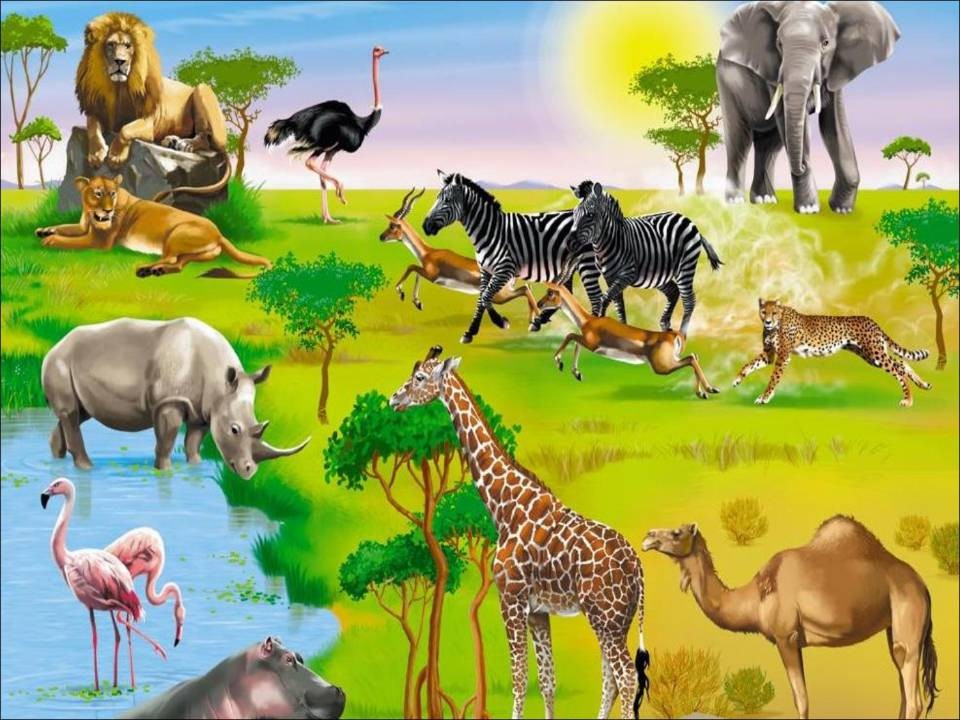 Животные
жарких
стран
Словарь
Существительные:
Лев, тигр, слон, жираф, зебра, носорог, крокодил, леопард, верблюд, бегемот, обезьяна, коала, древесный кенгуру; пустыня, Африка, попугай.
Глаголы:
Охотиться, прятаться, жить, прыгать, лазать, бегать, убегать, догонять,
Пастись, опасаться, защищаться, нападать, подкрадываться.
Прилагательные:
Полосатый, пятнистый, быстроногий, медлительный, сумчатый, выносливый.
Африка, Африка - волшебный континент,
На всей большой планете земли прекрасней нет:
Львы и обезьяны, зебры и слоны,
Верблюды, бегемоты - жители страны.
- А какие животные еще живут в  Африке?
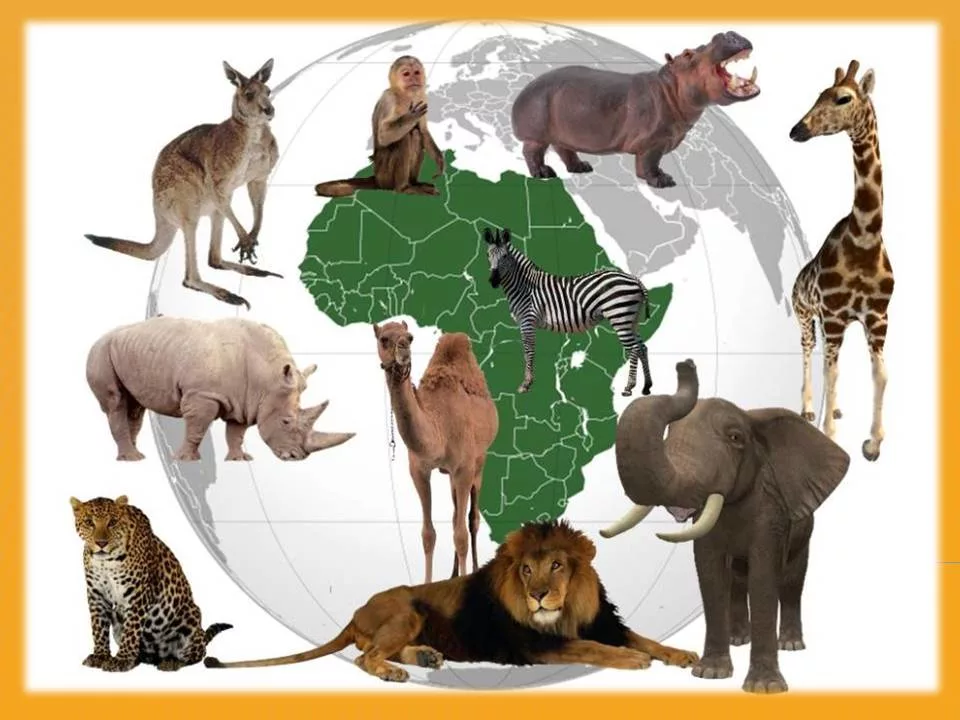 Развитие мелкой моторики пальцев рук.
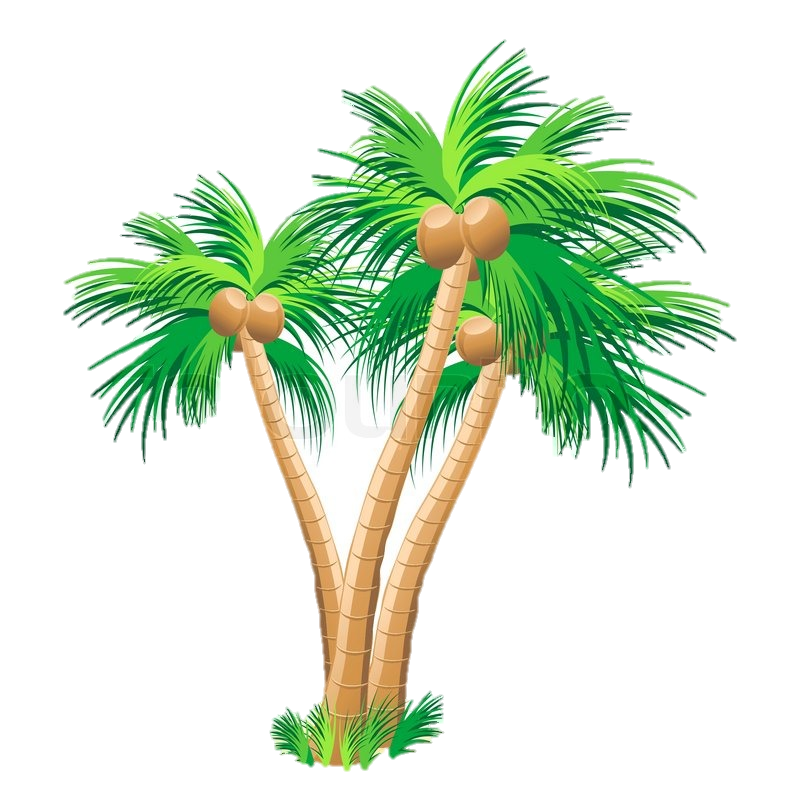 «Лиана» - веревка с узлами.
 Ребенок сжимает узлы веревки в руках, приговаривая:
Там, где с деревьев свисают лианы,
Разные в джунглях живут обезьяны:
Лазают там шимпанзе, павианы,
Есть гориллы, орангутаны.
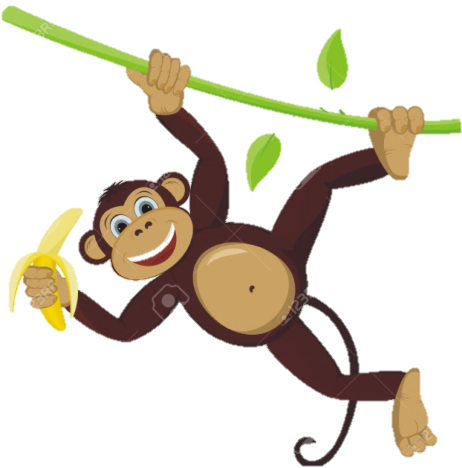 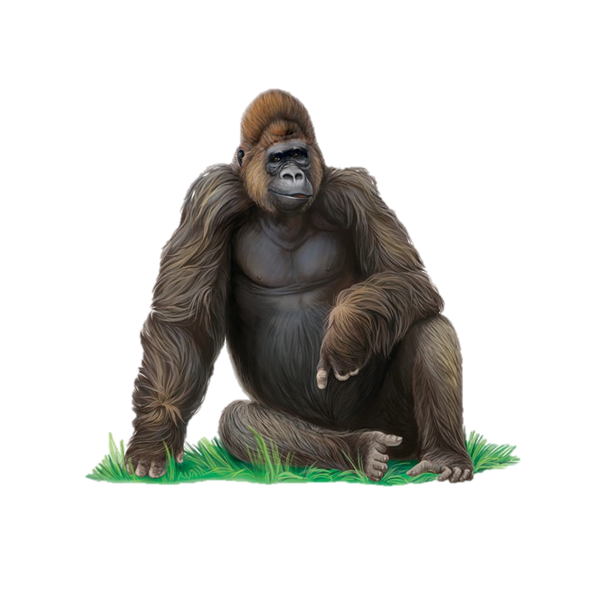 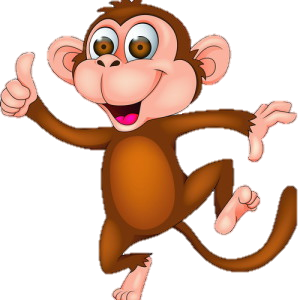 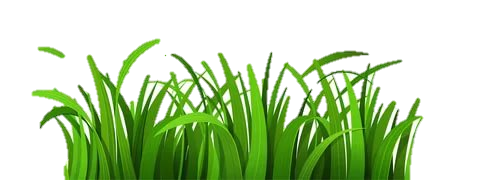 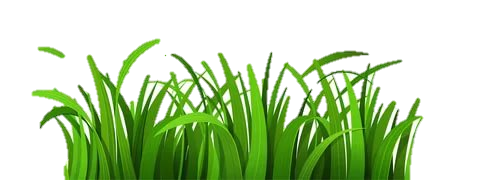 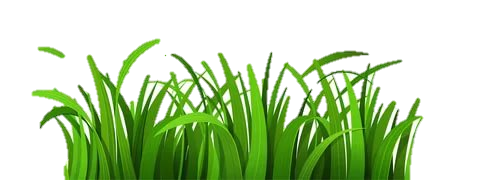 Составь слово из звуков: «С», «О», «Н».
- Какое слово получилось?
- Охарактеризуйте каждый звук слова «сон».
с
о
н
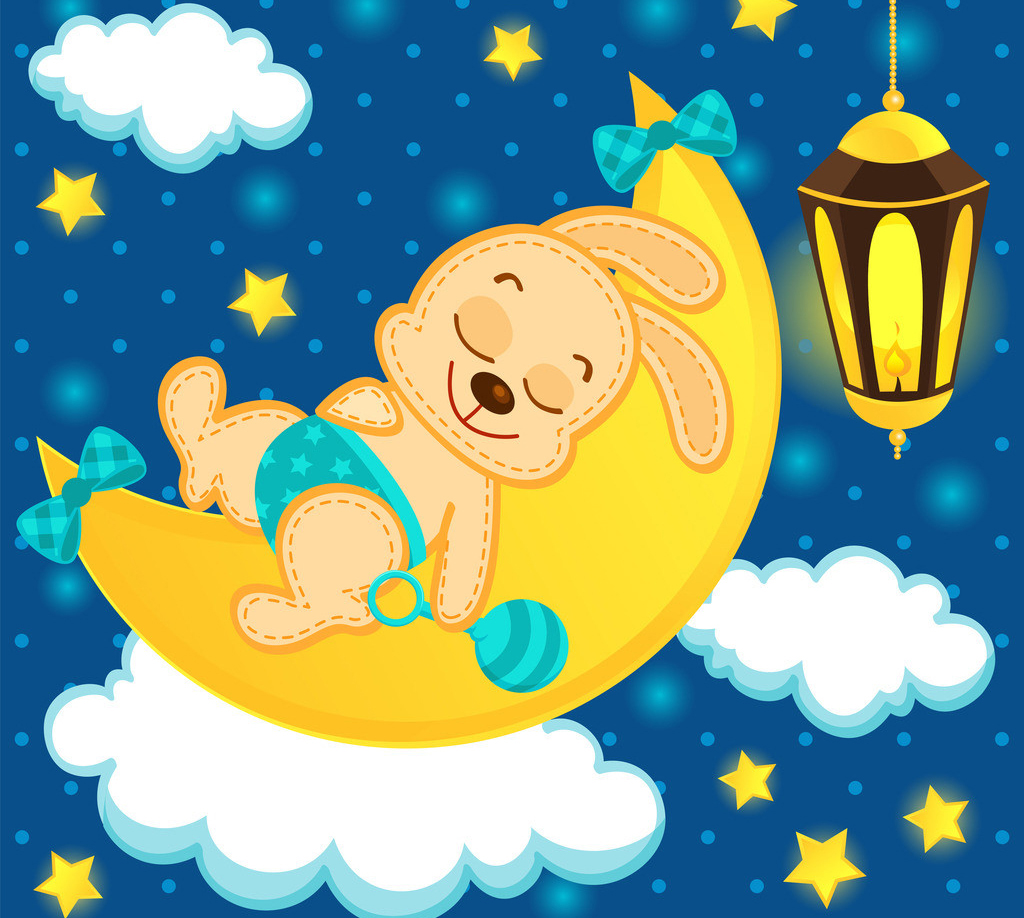 Назови первые звуки в словах. Составьте из них слово.
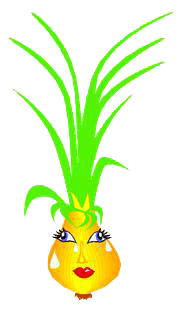 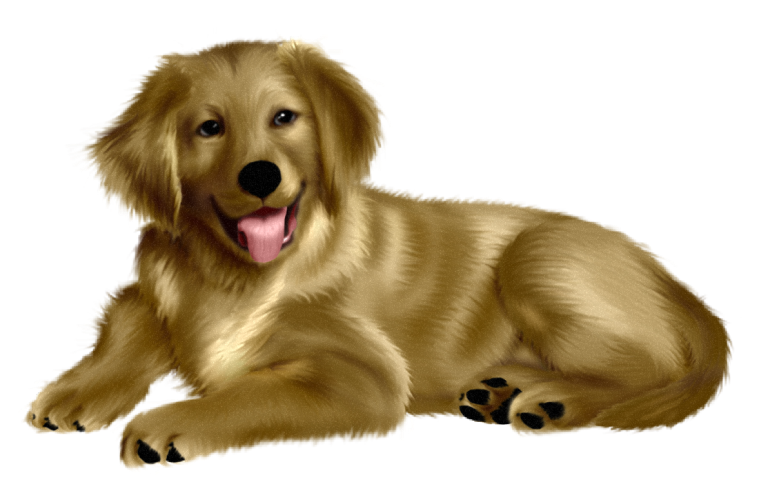 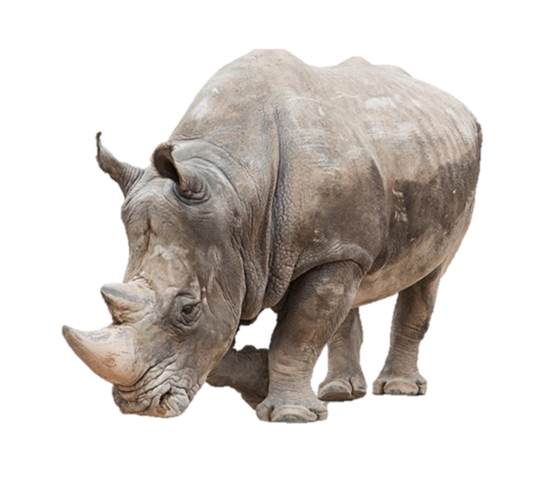 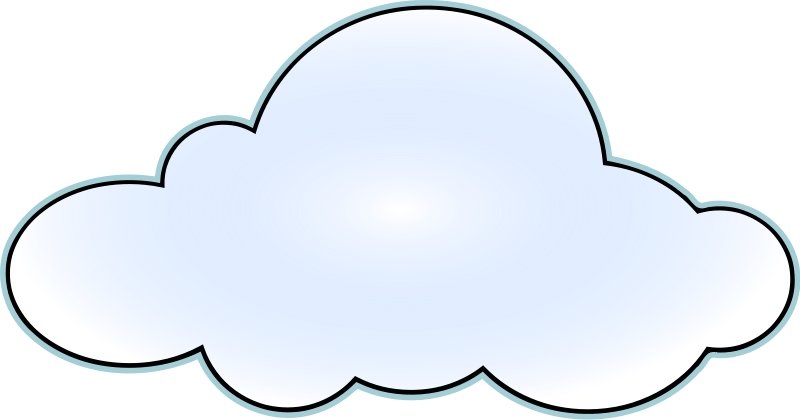 С
Л
О
Н
ПРОДОЛЖИ ПРЕДЛОЖЕНИЕ.
В наших лесах не водится ни слонов, ни зебр, ни…
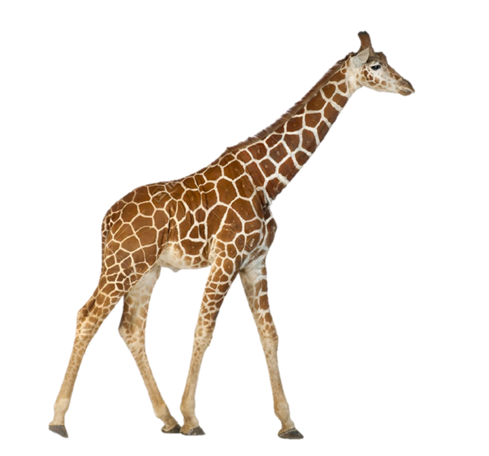 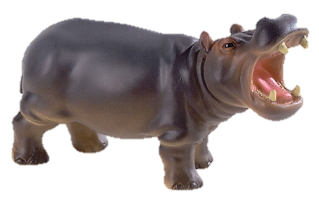 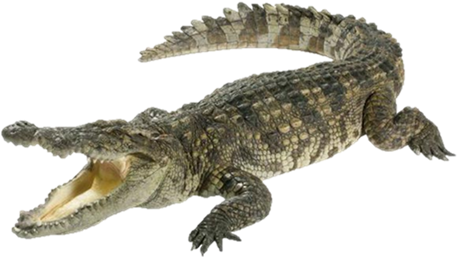 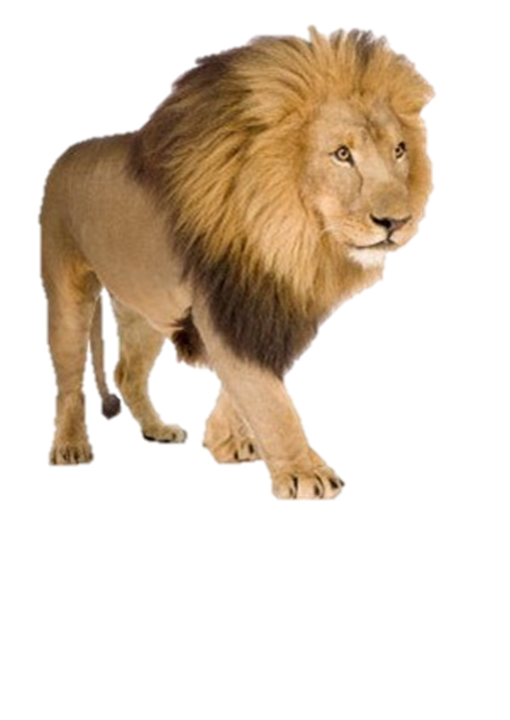 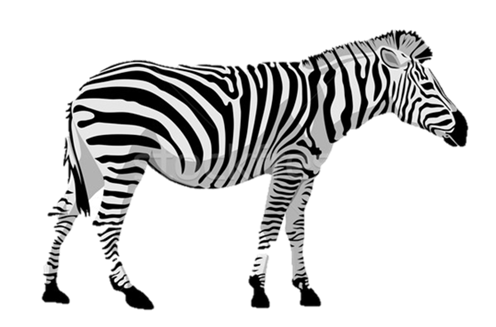 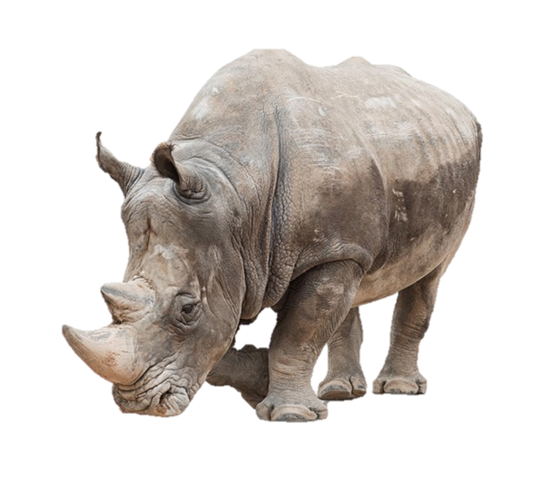 В Африке живут слоны со слонятами…
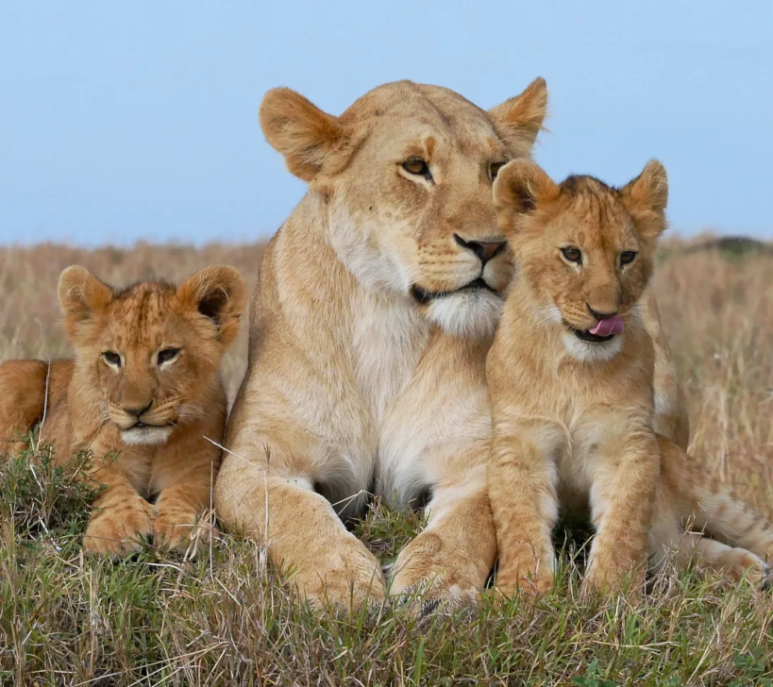 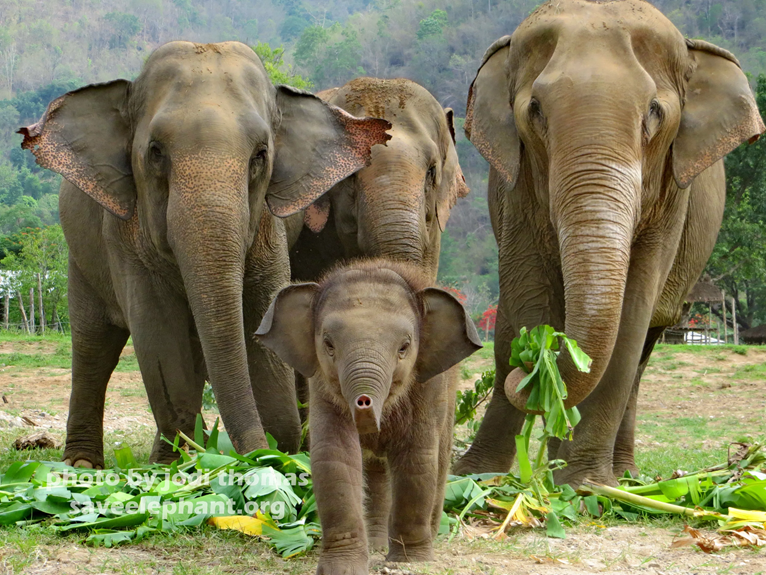 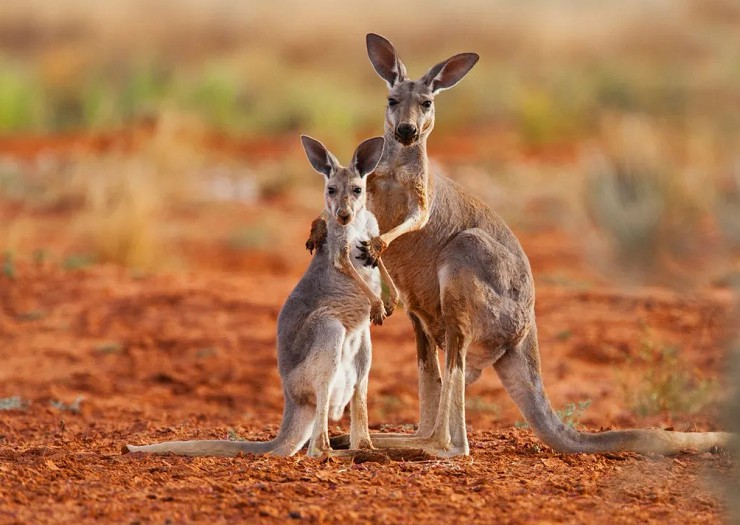 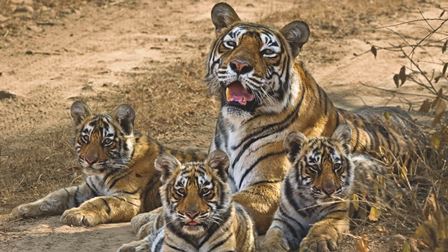 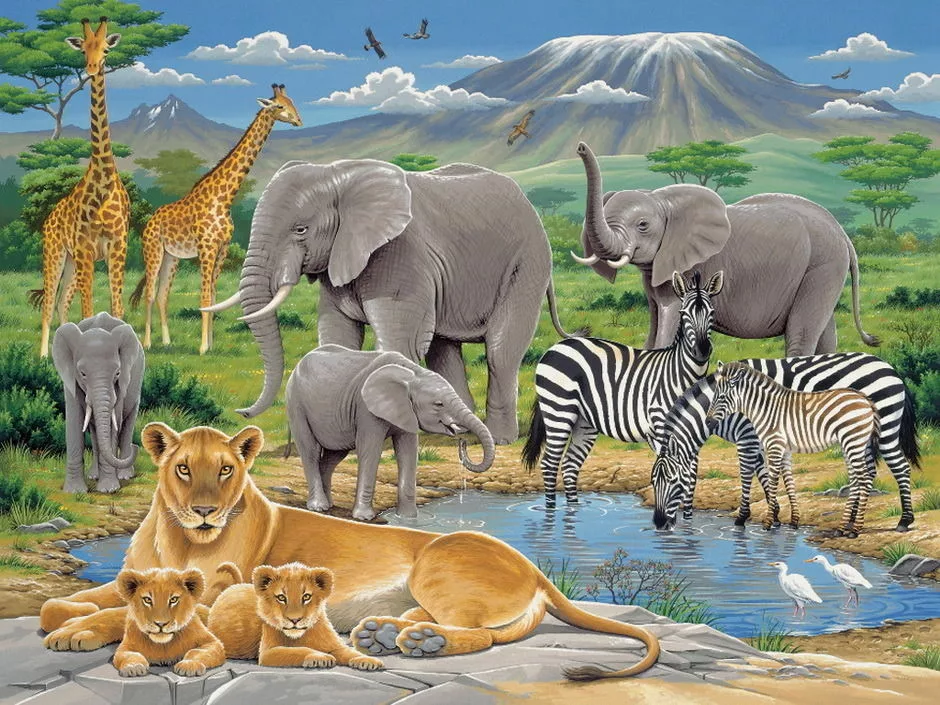 Сравни!
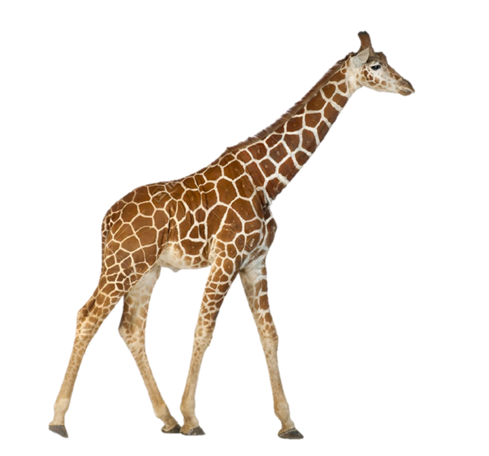 Слон высокий, а жираф… (еще выше).
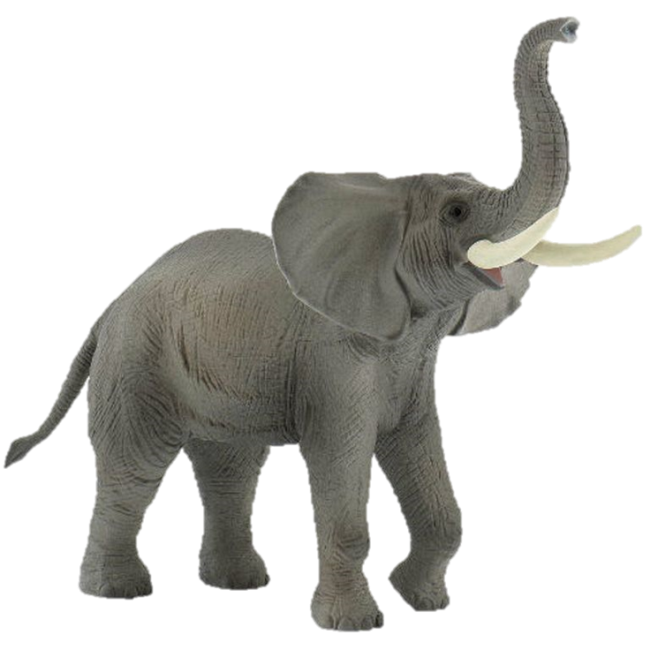 Бегемот тяжелый, а слон еще …
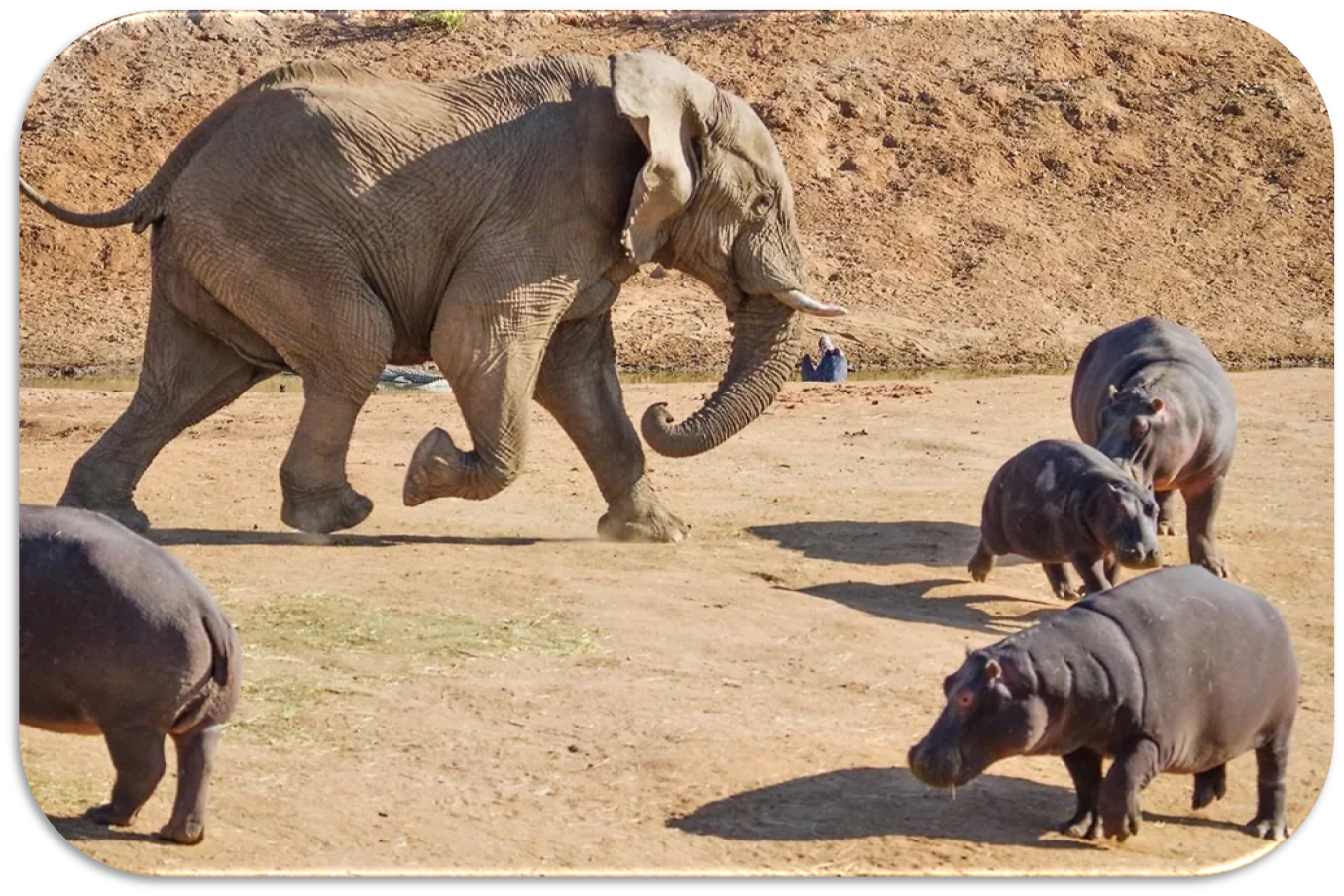 Лошадь выносливая, а верблюд еще …
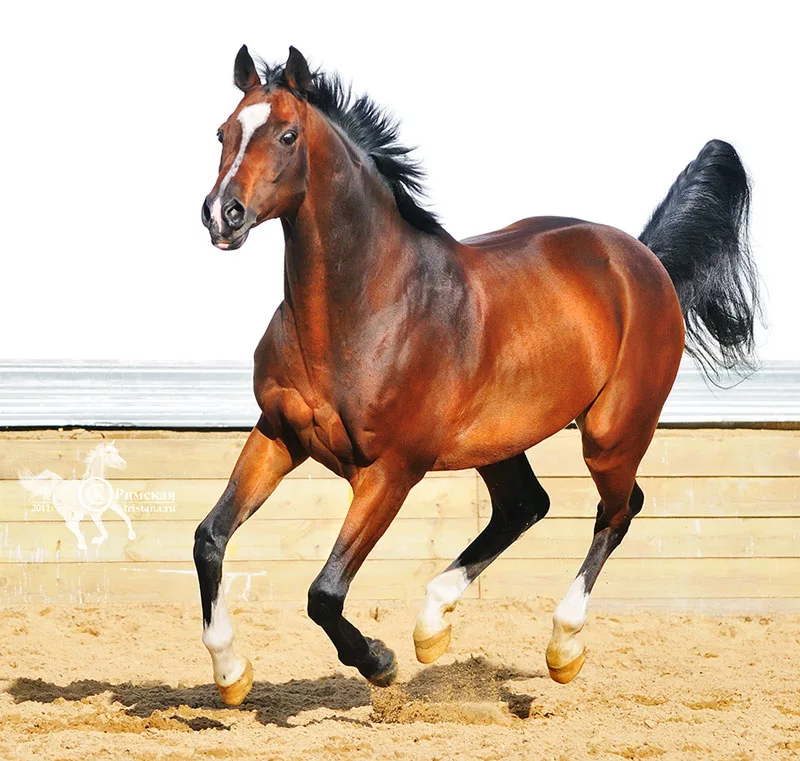 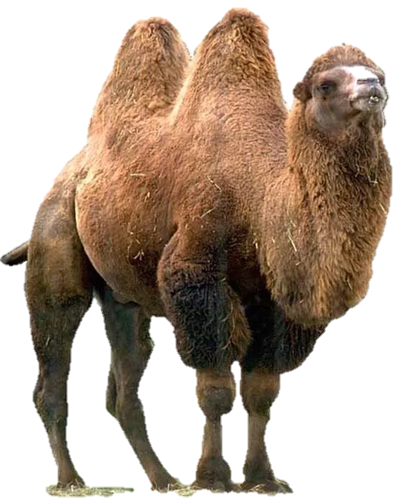 Заяц прыгает далеко, а кенгуру еще …
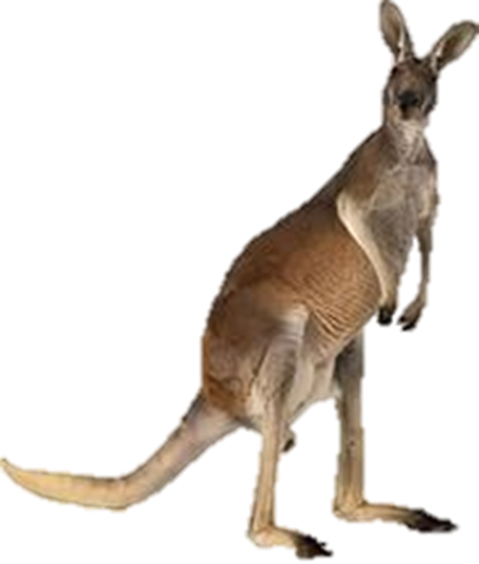 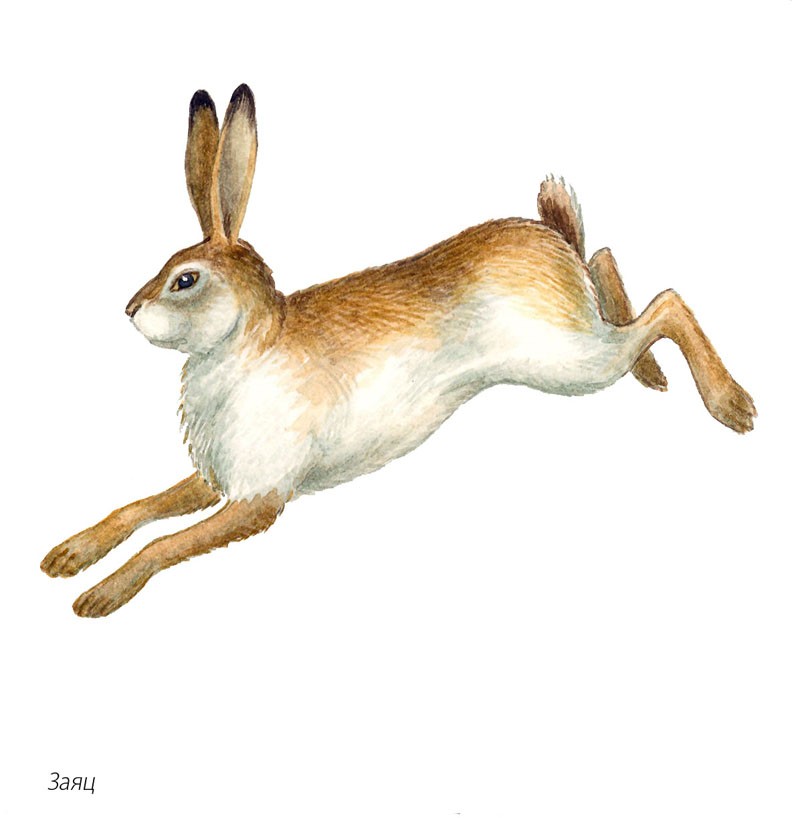 д/и «Объясни словечко».
Двугорбый       Одногорбый
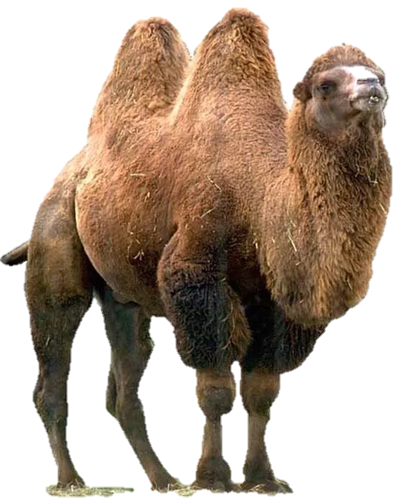 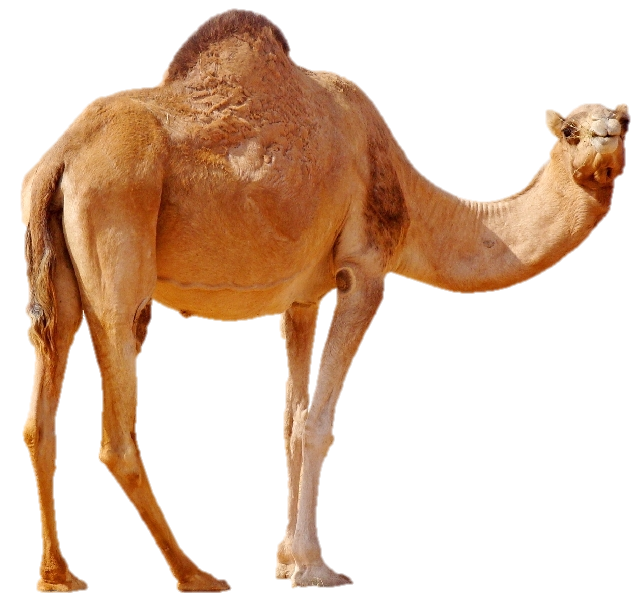 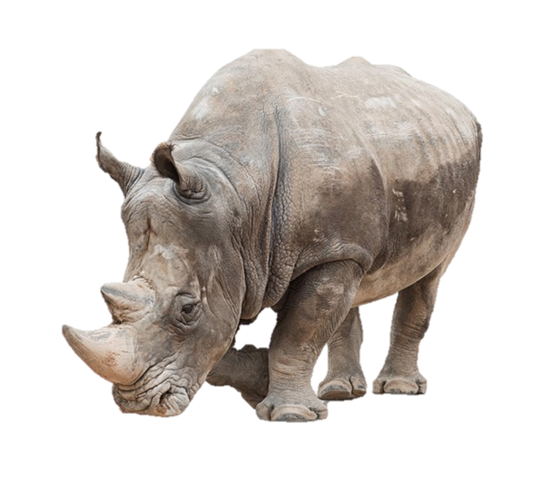 Носорог
пустыня
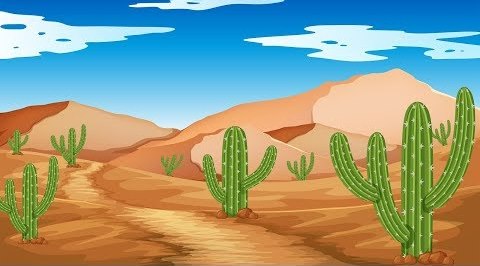 Быстроногий
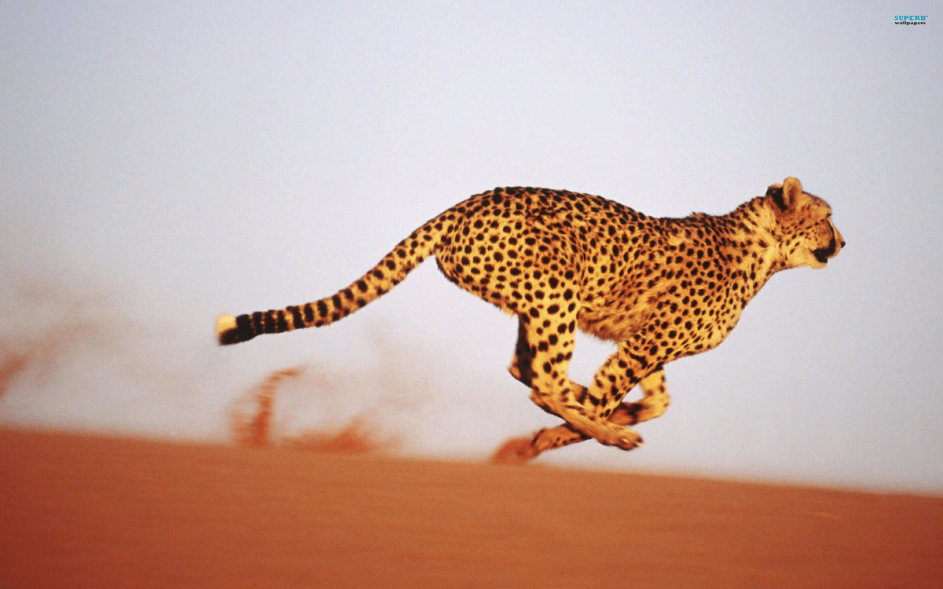 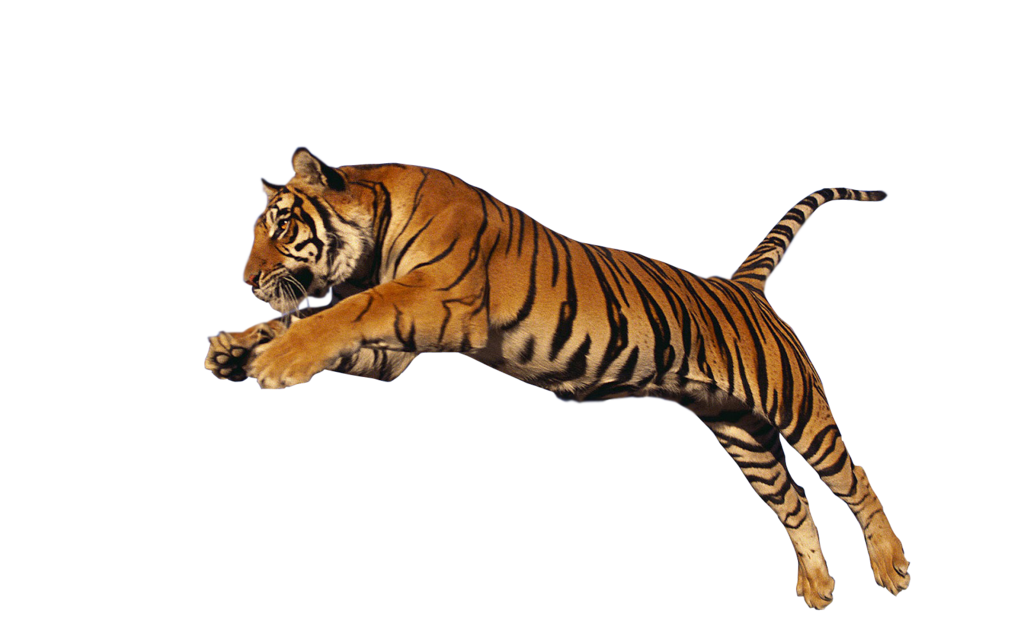 сумчатые
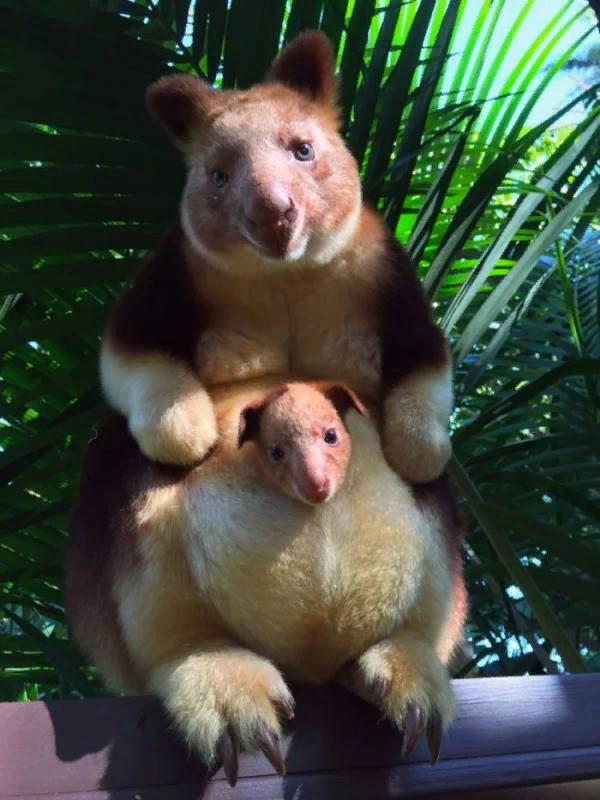 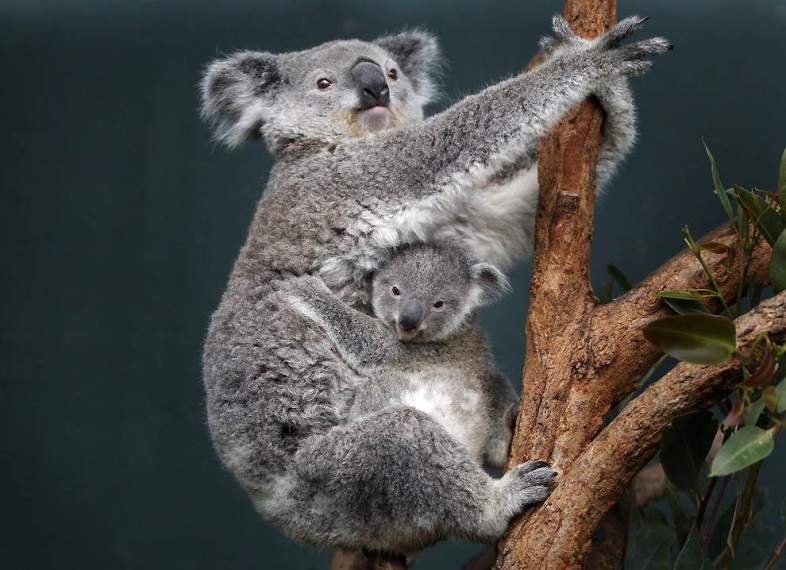 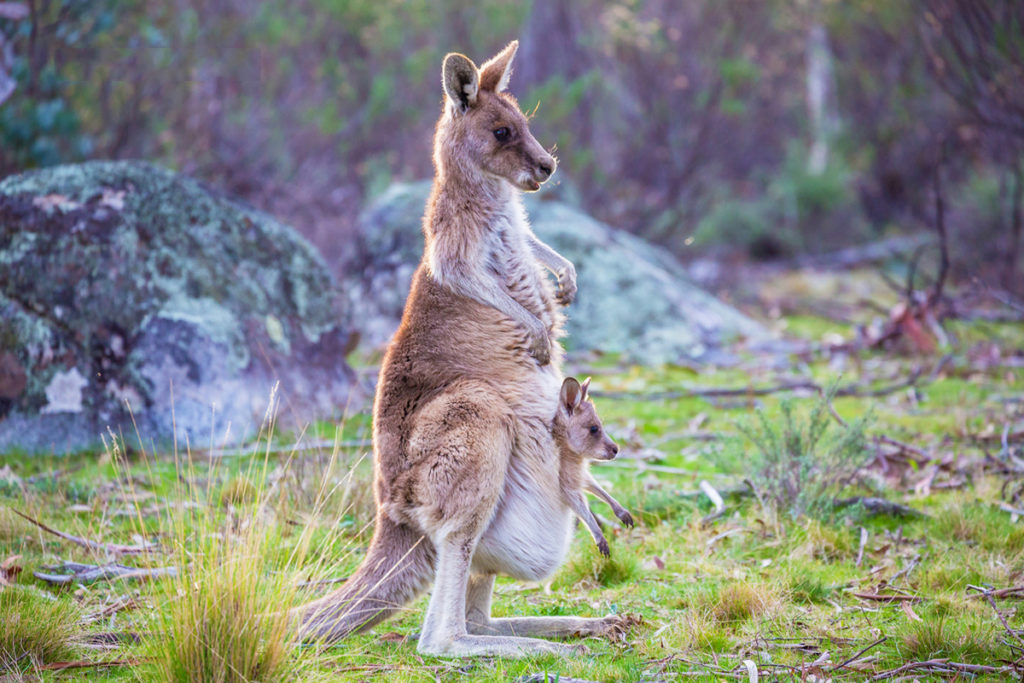 Что общего и чем отличаются?
Заяц и кенгуру
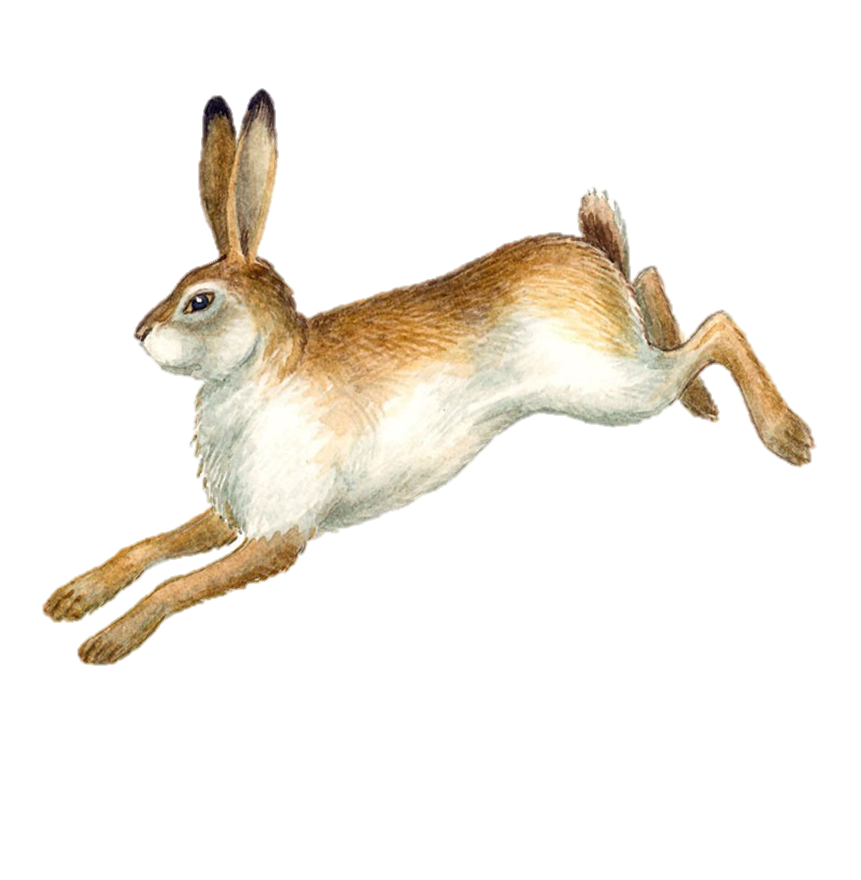 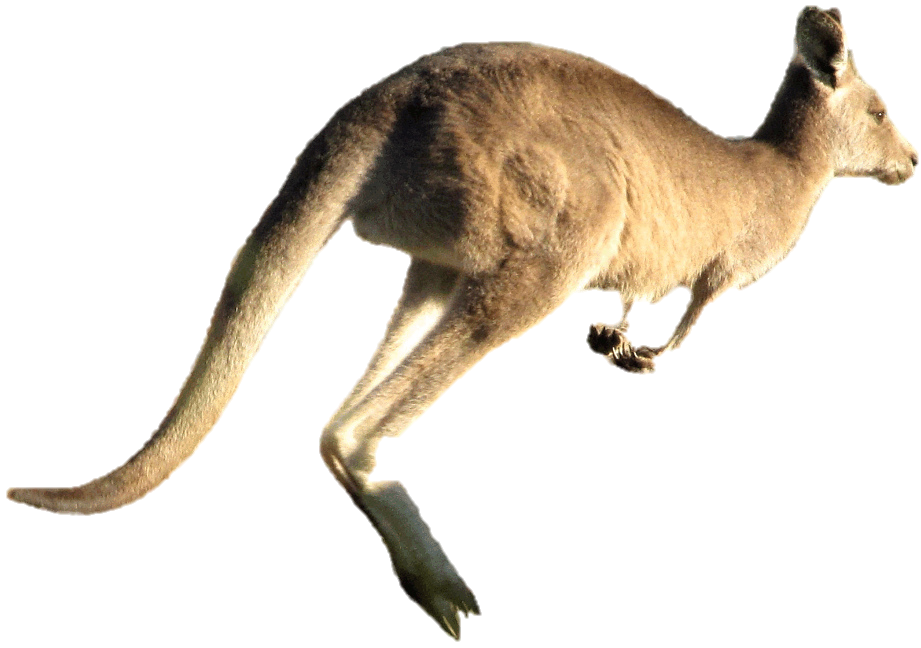 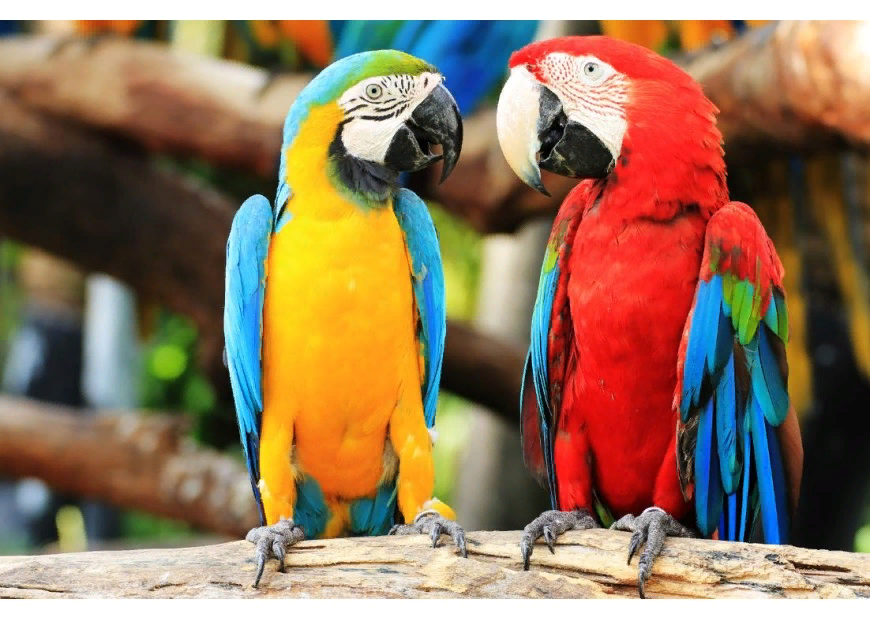 Попугай и воробей
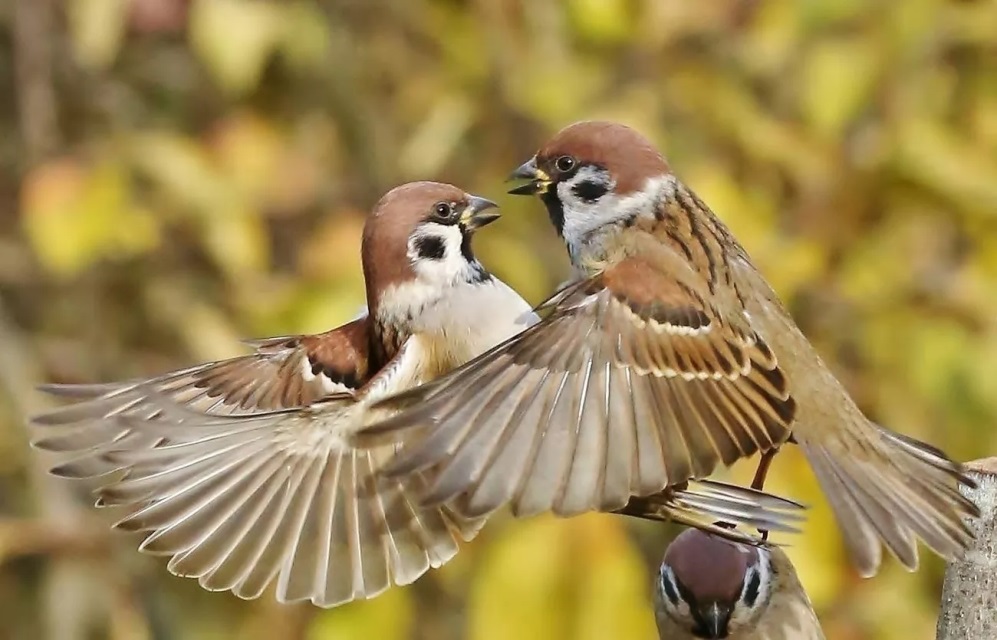 «Эти птицы не только различаются, но они и похожи друг на друга. И у воробьев, и у попугая одна голова, один хвост, две лапки, два крыла. Что еще у них одинаково? Конечно, и воробьи и попугаи – птицы, поэтому похожи друг на друга».
Жираф и коза
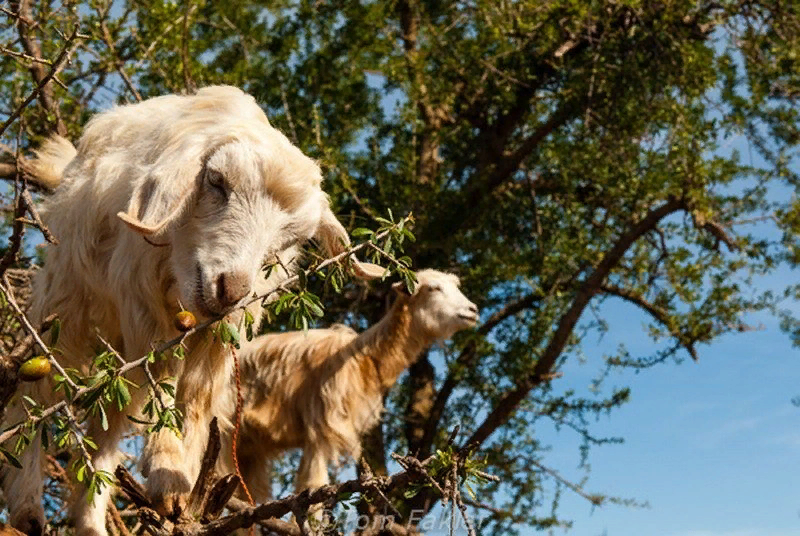 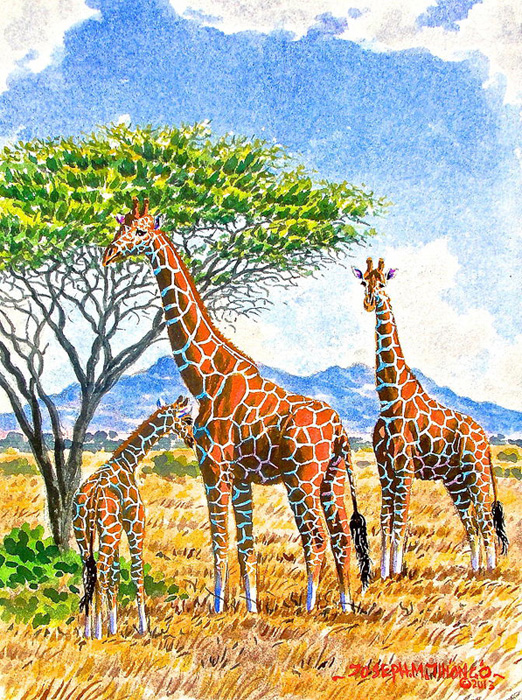 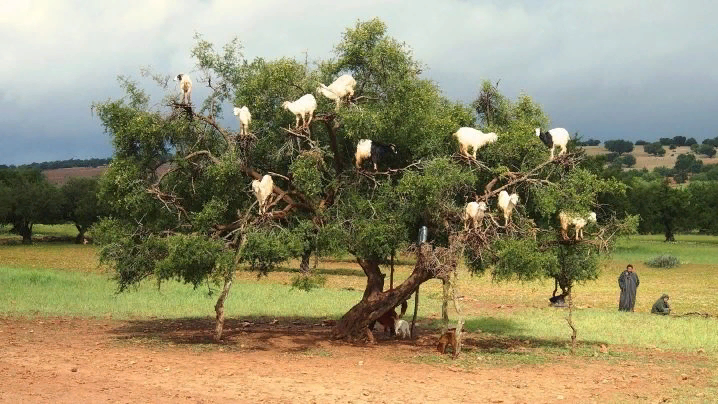 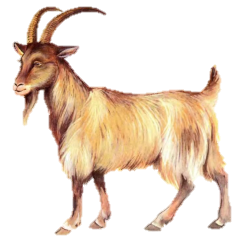 Сколько животных на картинке? Назови животных.
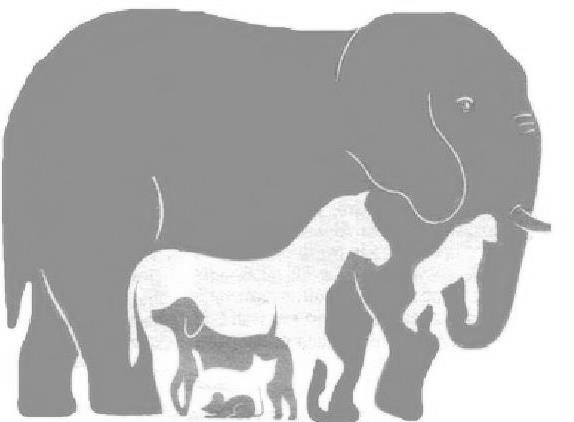 Д/И «Чья тень?»
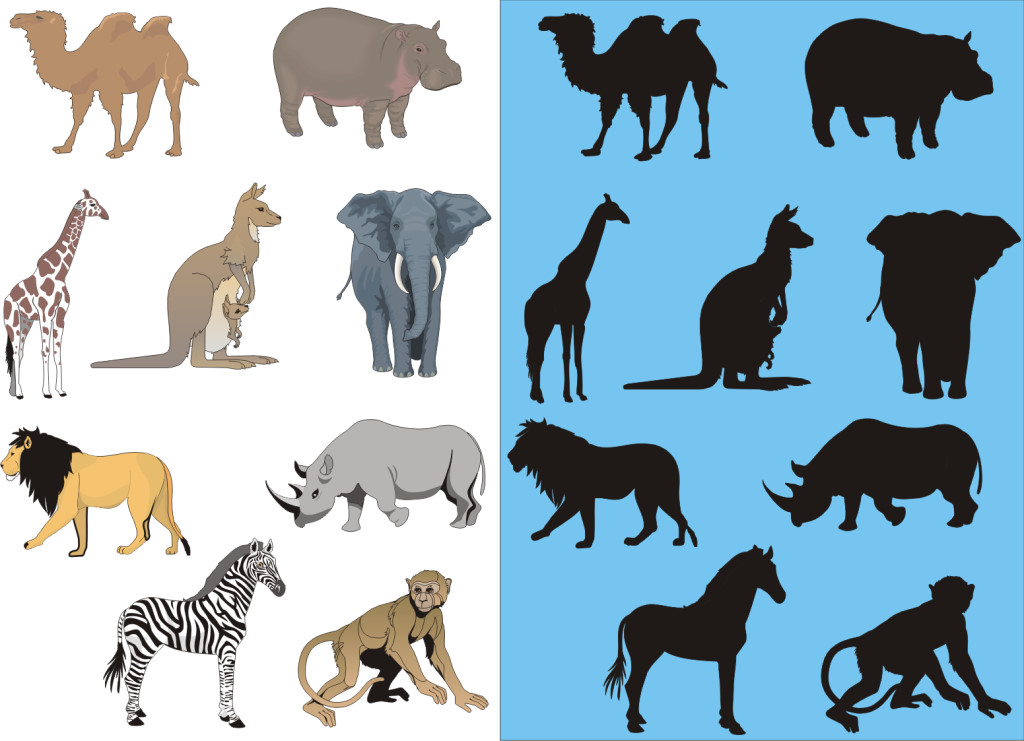 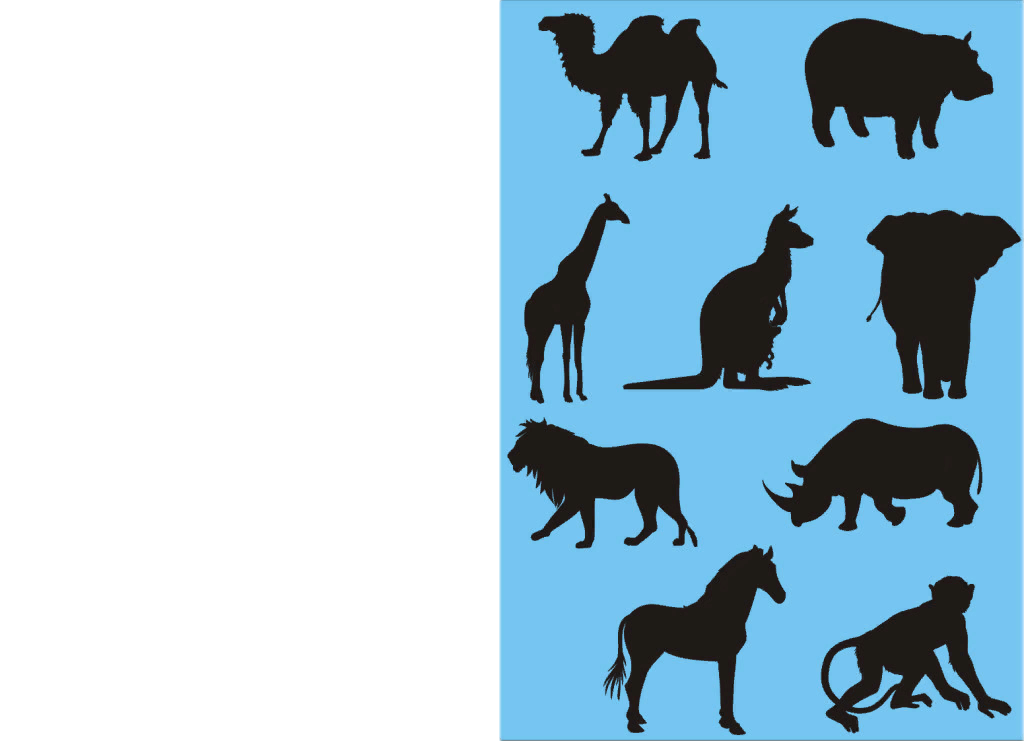